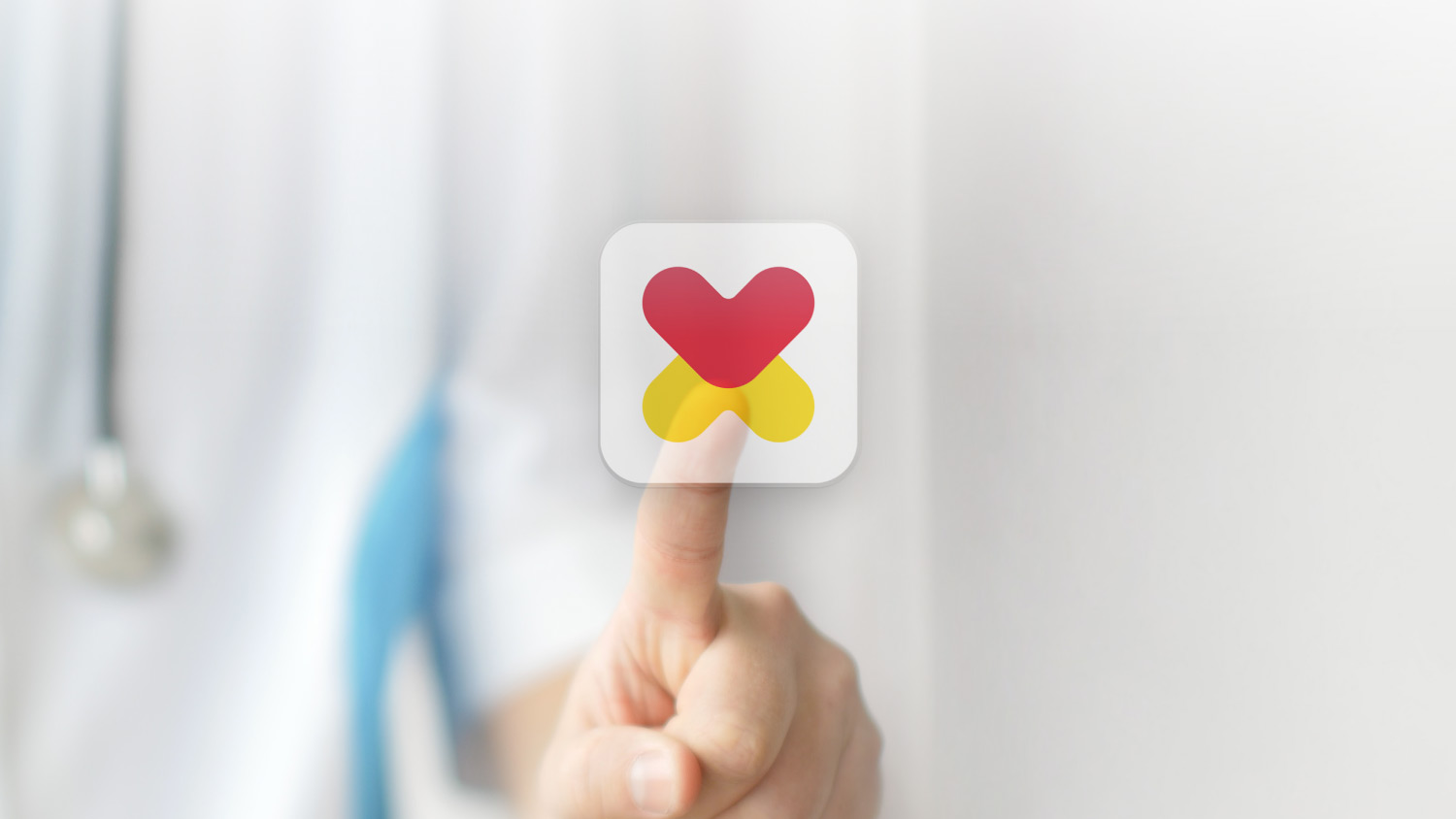 2019-03-08
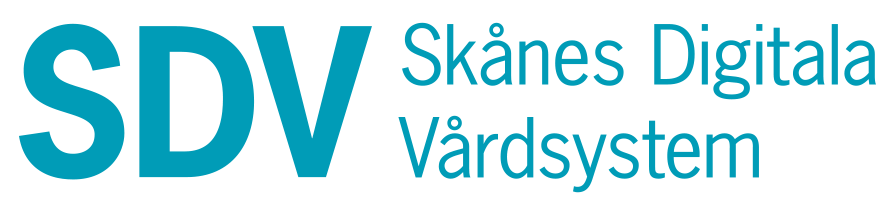 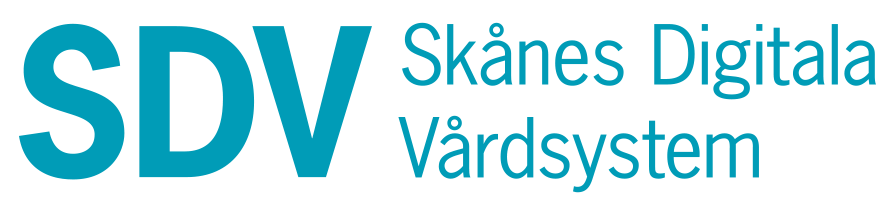 Teamträning – arbetsplatsförlagd 
 utbildning i journalsystemet

Marie-Louise Olofsson
Petra Svensson
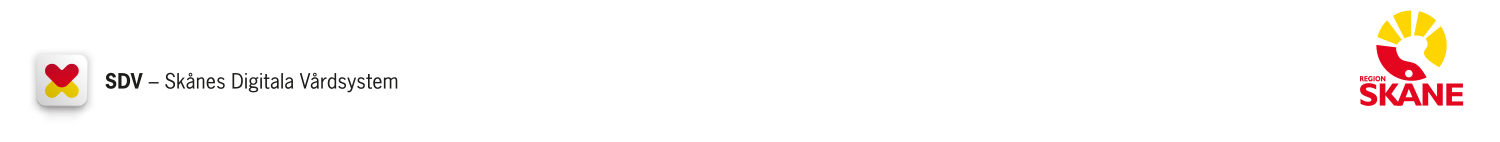 1–2019-03-08
Vad är Teamträning?
Teamträning är arbetsplatsförlagd utbildningssession. Innehållet utgår ifrån de fem bärande principerna i vårt nya patientjournalsystem: standardisering, strukturerad dokumentation, realtidsdokumentation, rollstyrda vyer och ordinationsdriven vårdprocess.
Teamträningens innehåll baseras på en patients flöde genom vården med fokus på interaktionen mellan olika professioners dokumentation. Teamträning rekommenderas därför komma efter utbildning och i nära anslutning till införandet av SDV.
Viss anpassning av innehållet i teamträningen kommer att göras för att möta olika medicinska specialiteter och de olika teamsammansättningar som finns.
En del SDV-coacher kommer att bli ansvariga och leda teamträningen på sin enhet/verksamhet. Denna SDV-coach är familjär med enhetens specialitet och patientflöde. För detta uppdrag kommer SDV-coachen få en fördjupad utbildning i journalsystemet.
Varför Teamträning?
Teamträning förstärker förståelsen i arbetsteamet för det nya dokumentationssystemet och de nya arbetssätt som detta medför. 
Teamträning förstärker förståelsen genom:
Att ge en inblick över olika yrkeskategoriers roller i systemet bl.a. genom att identifiera förändrade arbetssätt
Ökad samsyn mellan professioners realtidsdokumentation. Med det undviks dubbeldokumentation
Ökad förutsägbarhet i arbetet. Detta i sig ger en ökad patientsäkerhet
Att öka helhetsperspektivet om och för patienten
"Rätt patient ska få rätt vård, på rätt plats och i rätt tid. Med tillförlitliga system, processer och rutiner skapas förutsättningar för hälso- och sjukvårdspersonalen att arbeta säkert och effektivt. Med samsyn om hur processer och arbetsuppgifter ska utföras kan vi skapa en förutsägbarhet i arbetet, och med den en ökad patientsäkerhet" 
(Socialstyrelsens Nationella handlingsplan för ökad patientsäkerhet i hälso- och sjukvården 2020–2024).
Upplägg av Teamträningssession
SDV-coach presenterar syfte och upplägg
Genomgång av teamträningscase och vad som ska dokumenteras
Medarbetare dokumenterar i träningsdomänen utifrån sin profession om möjligt. SDV-coach täcker upp för profession som saknas.
Tid för gruppdiskussion utifrån konceptet Börja-Sluta-Fortsätt
Följande behövs vid träningstillfället
Lokal lämplig för 6-8 personer 
En dator och projektor
Uppkoppling till systemets träningsdomän 

Ett verksamhetsspecifikt patientfall för stegvis genomgång av dokumentationsflödet
Träningspatienter i träningsdomänen som passar patientfallet 
Dokumentationsunderlag för: 
    - idéer och synpunkt
    - förändringar som berör patienten 
    - Börja-Sluta-Fortsätt! för gruppdiskussion
Gruppdiskussion med konceptet Börja-Sluta-Fortsätt
Hur kan patientens delaktighet öka?
Sluta
Börja
Fortsätt
Vilka aktiviteter och arbets-sätt ska vi fortsätta med?
Vilka verktyg och system ska vi fortsätta använda?
Vilka sätt att kommunicera bör vi behålla?
Vilka aktiviteter och arbets-sätt ersätts av andra?
Vilka verktyg och system ska vi inte längre använda? 
Hur ska vi inte längre kommunicera?
Vilka nya aktiviteter och arbetssätt får vi?
Vilka nya verktyg och system ska vi använda?
På vilka nya sätt kommer vi att kommunicera?
Förberedelser inför teamträningen
SDV-coach 
Utöver SDV-coach utbildning ingår utbildning för teamträningskonceptet 
Genomgång av olika rollers dokumentation
Kunskap om konceptet Börja-Sluta-Fortsätt

Färdigt underlag från SDV
Teamträningscase anpassade för både öppenvård och slutenvård.
Anpassade patienter i träningsdomänen med olika inloggningar för de olika rollerna som är aktuella för patientfallet